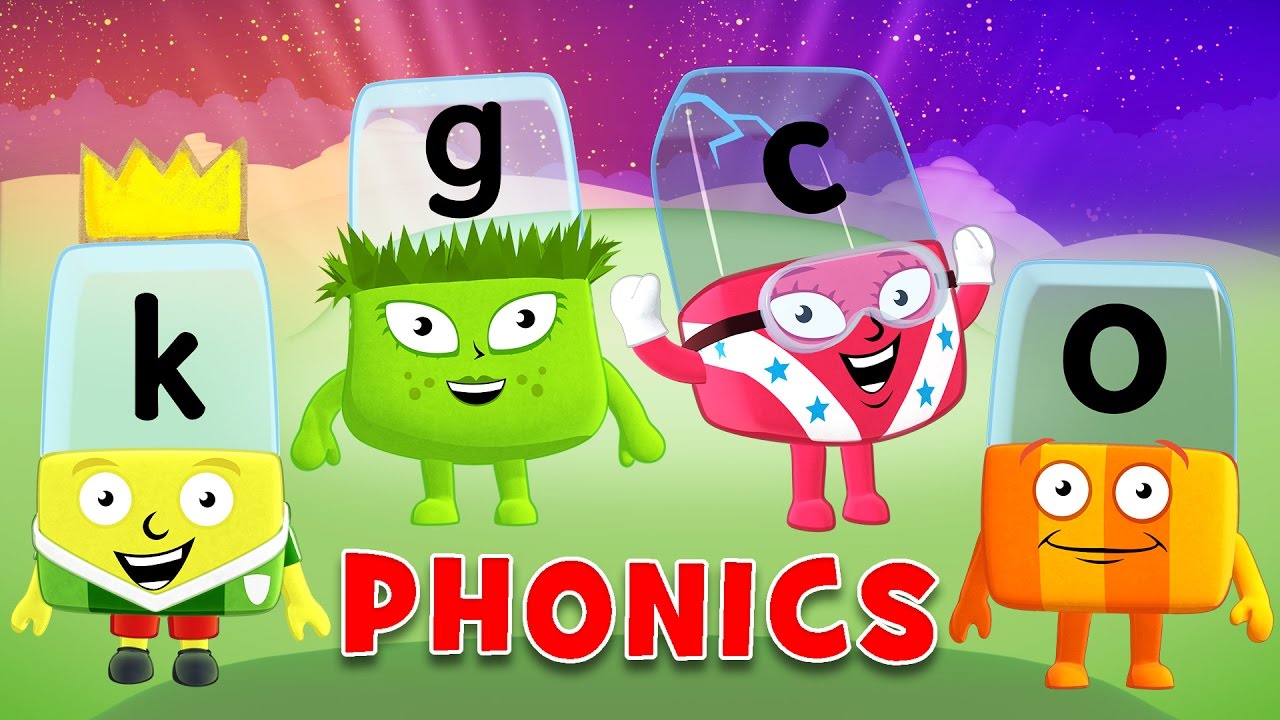 Thursday 6th January
Phonics - Phase 3
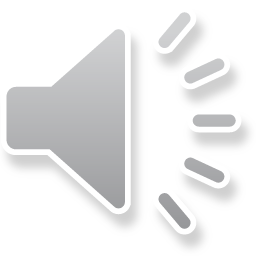 Look at the pictures…





Say the words aloud, Can you guess what our phoneme of the day is?
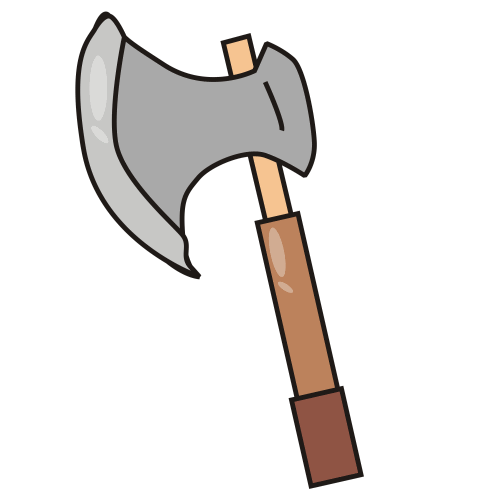 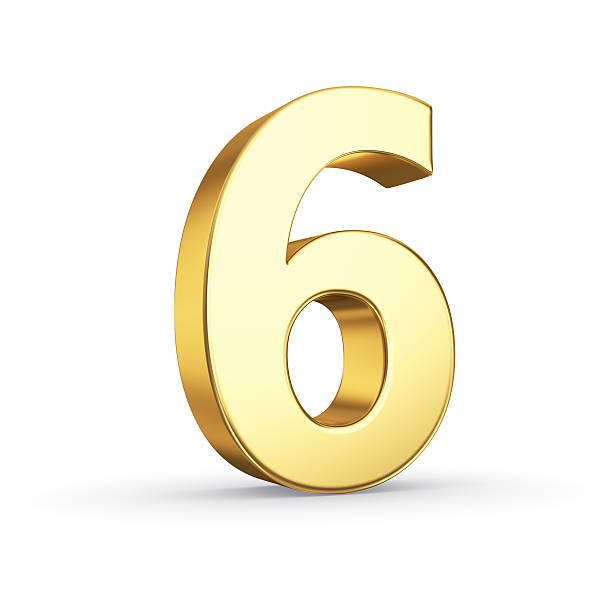 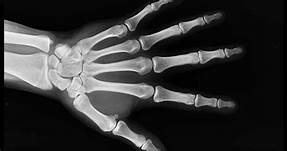 Our phoneme today is…
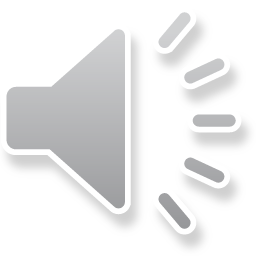 X
Can you make the shape of the phoneme with your bodies?
Click the pictures that begin with ‘x’ to move them into the middle.
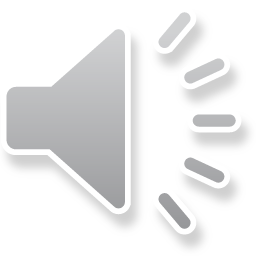 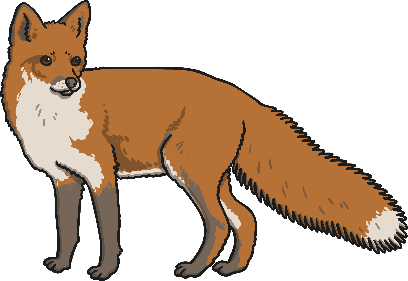 x
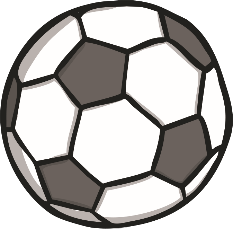 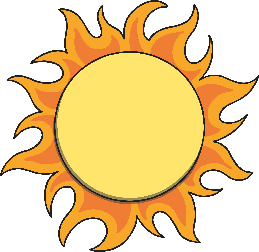 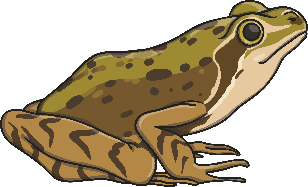 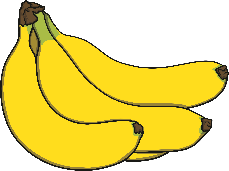 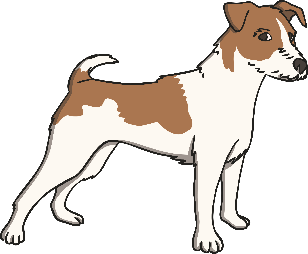 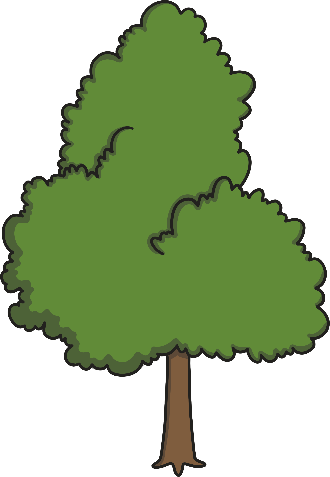 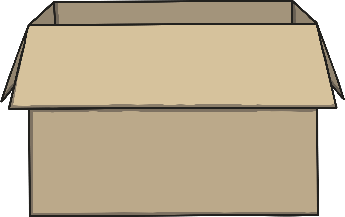 Have a go at writing these words:
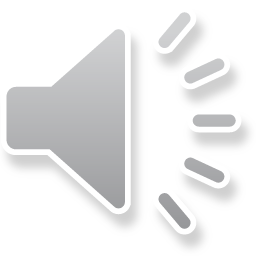 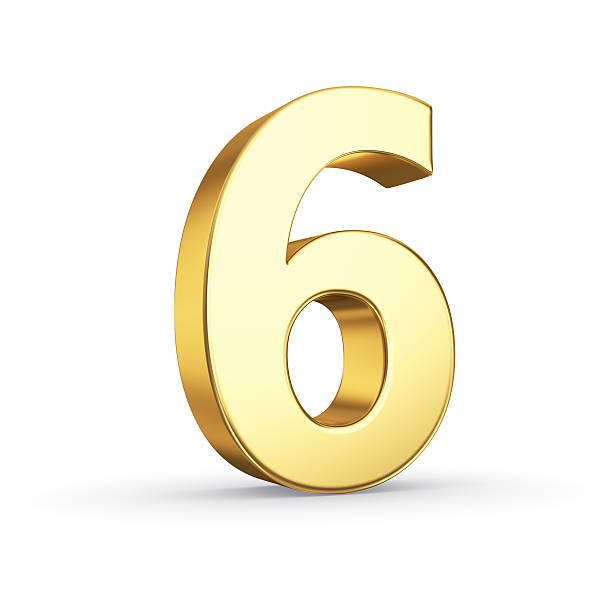 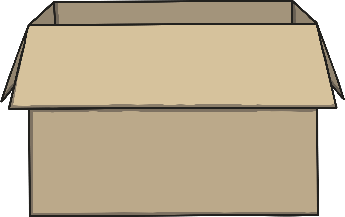